Муниципальное бюджетное дошкольное 
образовательное учреждение 
«Центр развития ребенка – Детский сад №89 


Городского округа «город Якутск»
Республика Саха Якутия
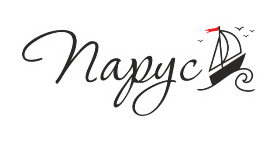 Логическая игра
«Познавайка»
Трофимова Мария Сергеевна
воспитатель высшей квалификационной категории, «За вклад в развитие дошкольного образование Республики Саха (Якутия)»;
Образование - высшее профессиональное образование
Педагогический стаж – 16 лет
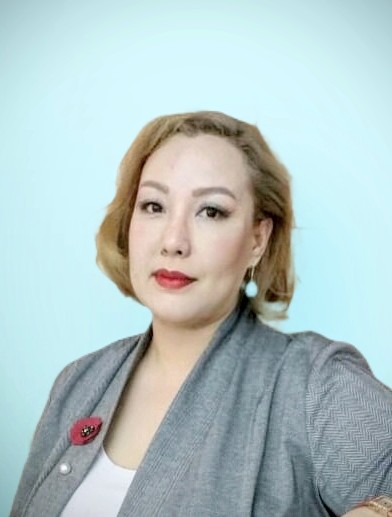 Логическая игра «Познавайка»
Настольно-печатные игры в детском саду помогают не только отработать и закрепить полученные знания, но также развивают познавательные процессы, речь, мелкую моторику, формируют терпение и умение соблюдать правила; в играх воспитывается самостоятельность, навыки конструктивного взаимодействия ребят (воспитатель исполняет роль направляющего игровой процесс, но не руководителя). В таких играх соединены приятное с полезным. Играя, ребенок обучается, сам того не подозревая: ему интересно, он запоминает.
Особенности выбора игры для детей в разных возрастных группах
Особенности выбора игры для детей в разных возрастных группах
Логическая игра «Познавайка»
Игру «Познавайка» можно использовать как диагностический материл при обследовании представлений детей об окружающей действительности, при обследовании сформированности математических преставлений о форме, количестве, счете, временных и пространственных ориентировок.
	Формы проведения игр: индивидуальная, парная, коллективная.
«Цифра и картинка»
Цифра на картинке сопровождается изображениями предметов в том же количестве. Ребенку проще запомнить саму цифру - он посчитает картинки и будет ассоциировать их количество с ней. 
	Играют 2-3 детей. Дети берут/получают игровое поле. В ходе игры в соответствии с выбранной из коробки картинки, сопоставляют цифру с количеством объектов на картинке (мишки, пальцы рук, кружочки). Выигрывает тот, кто сопоставит и разложит картинки без ошибок.
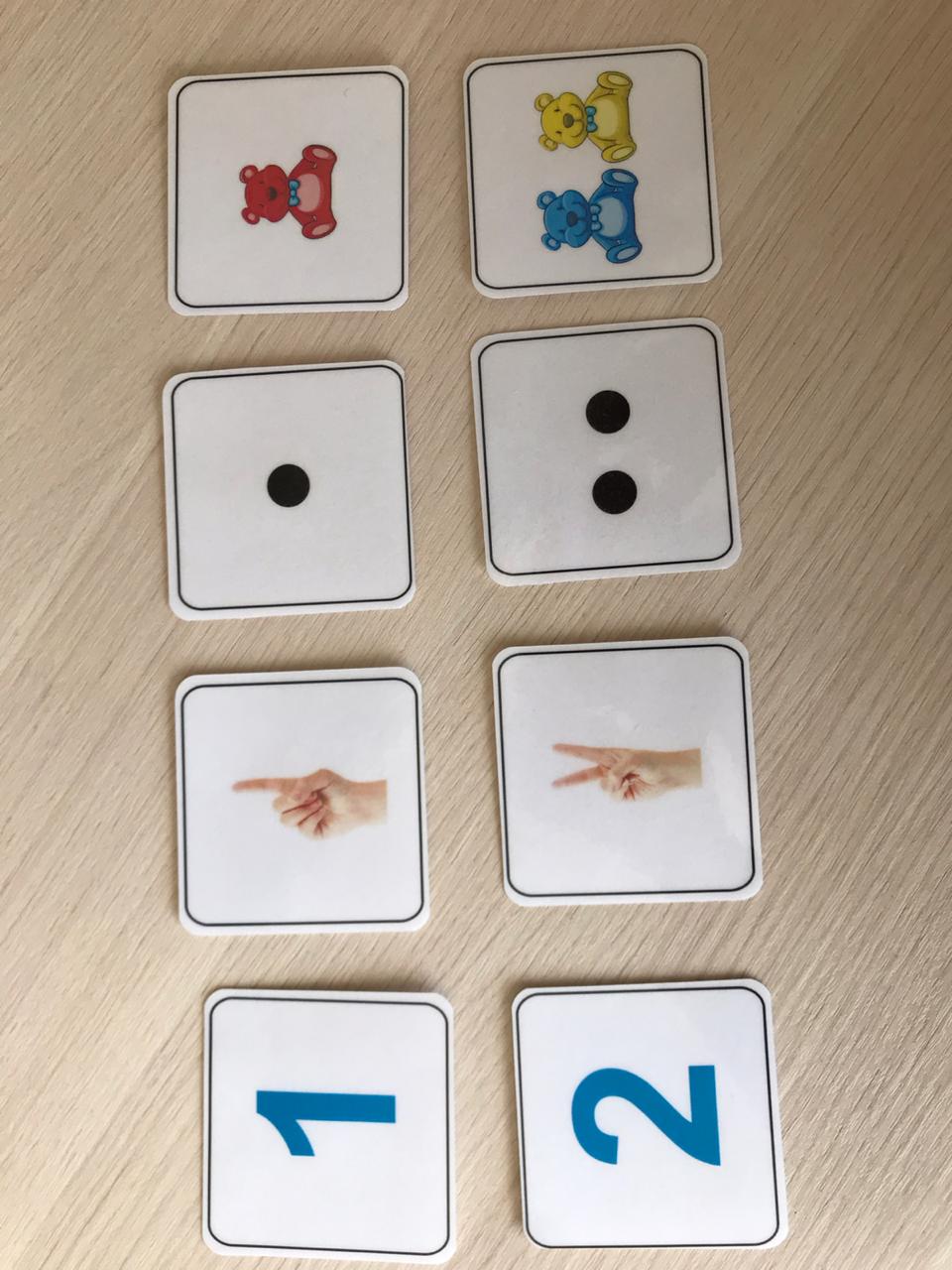 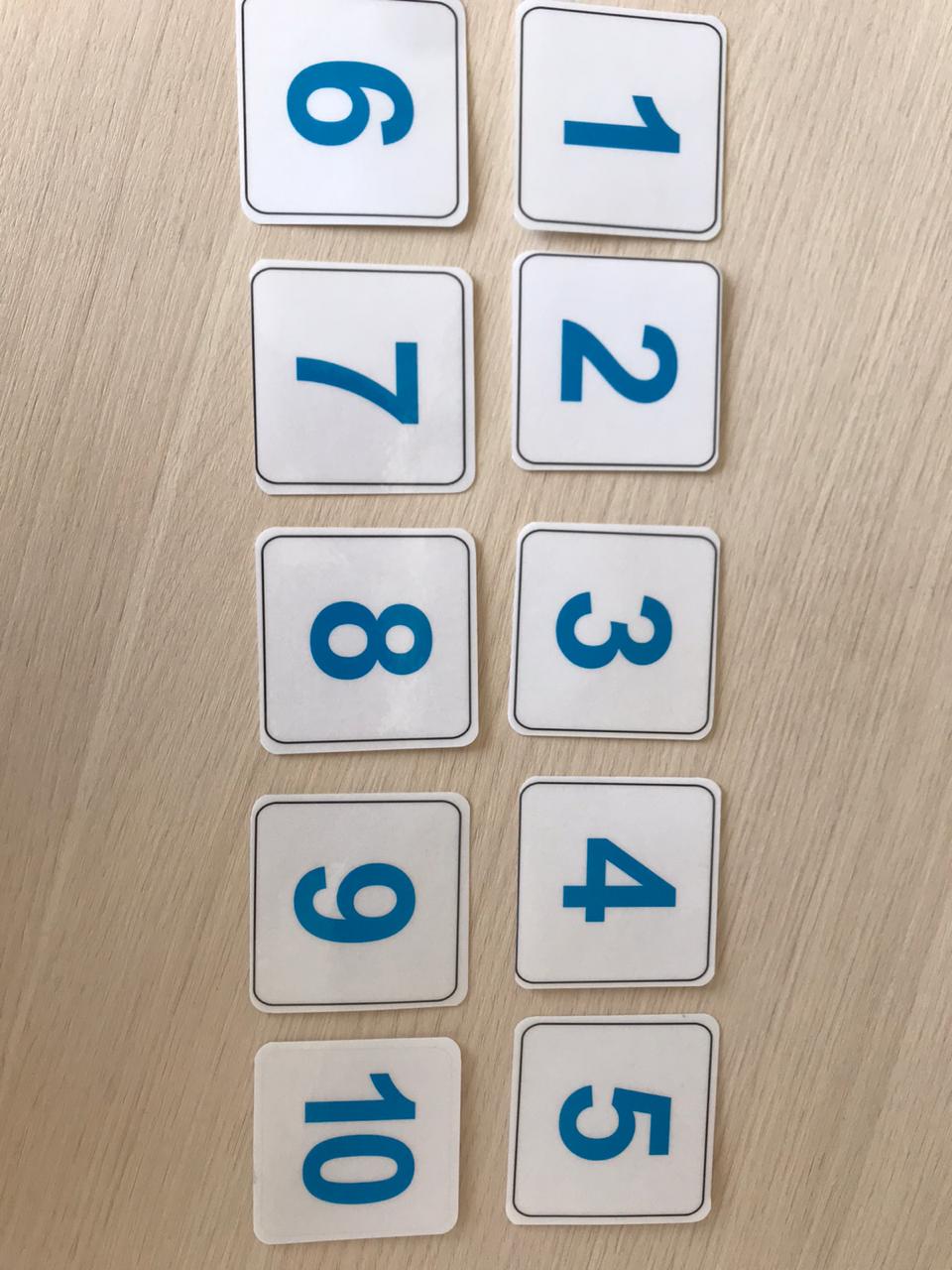 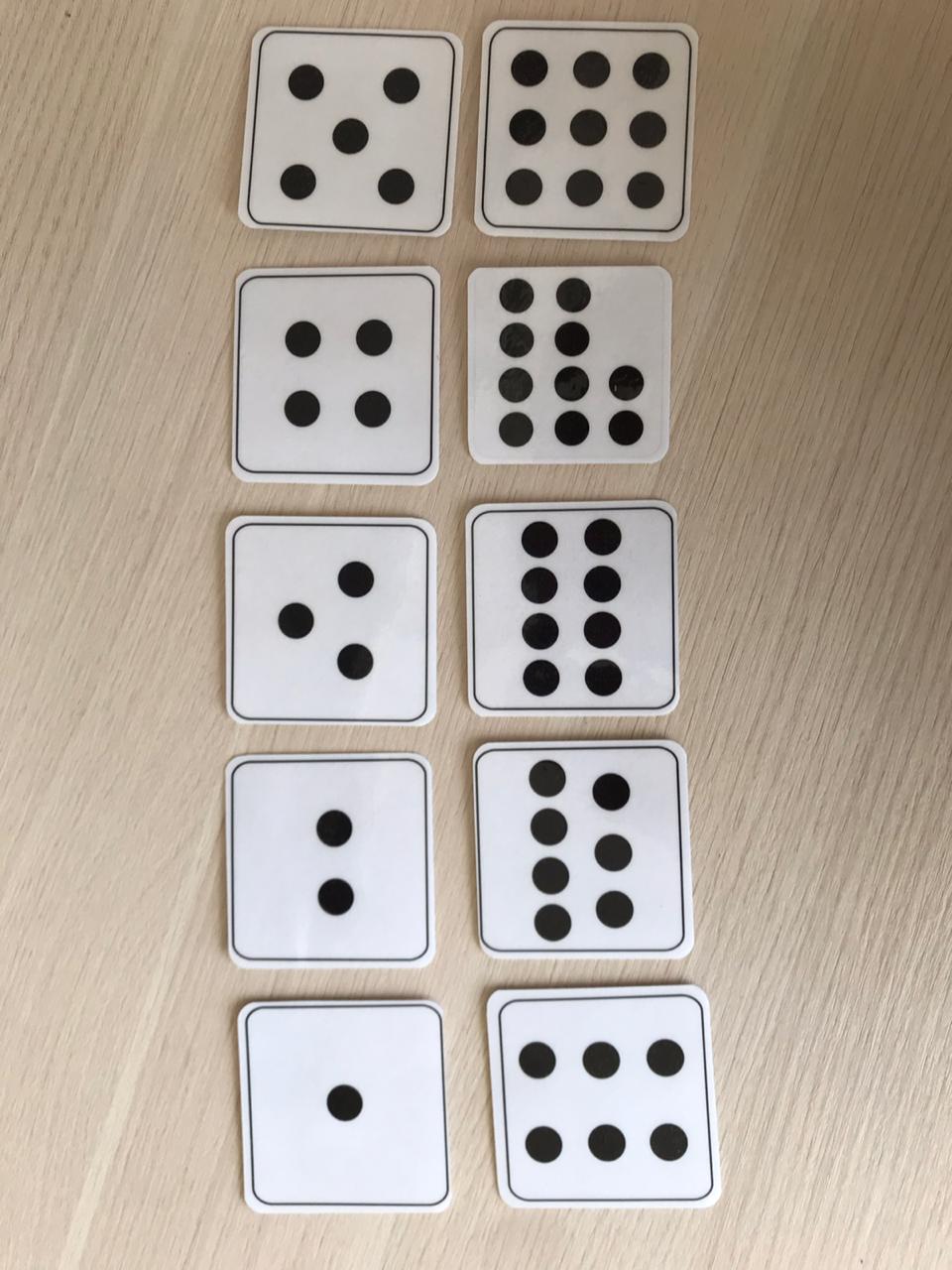 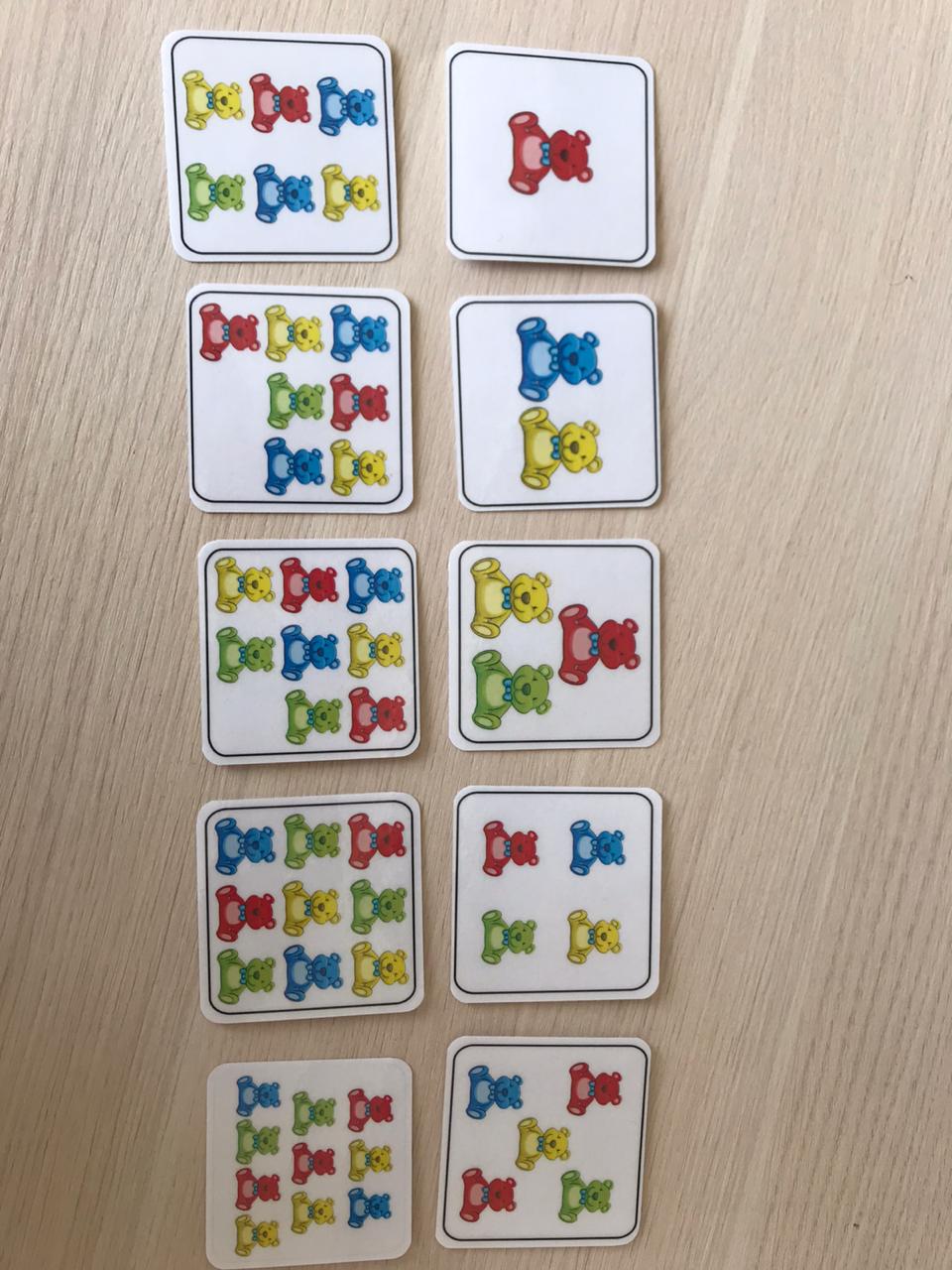 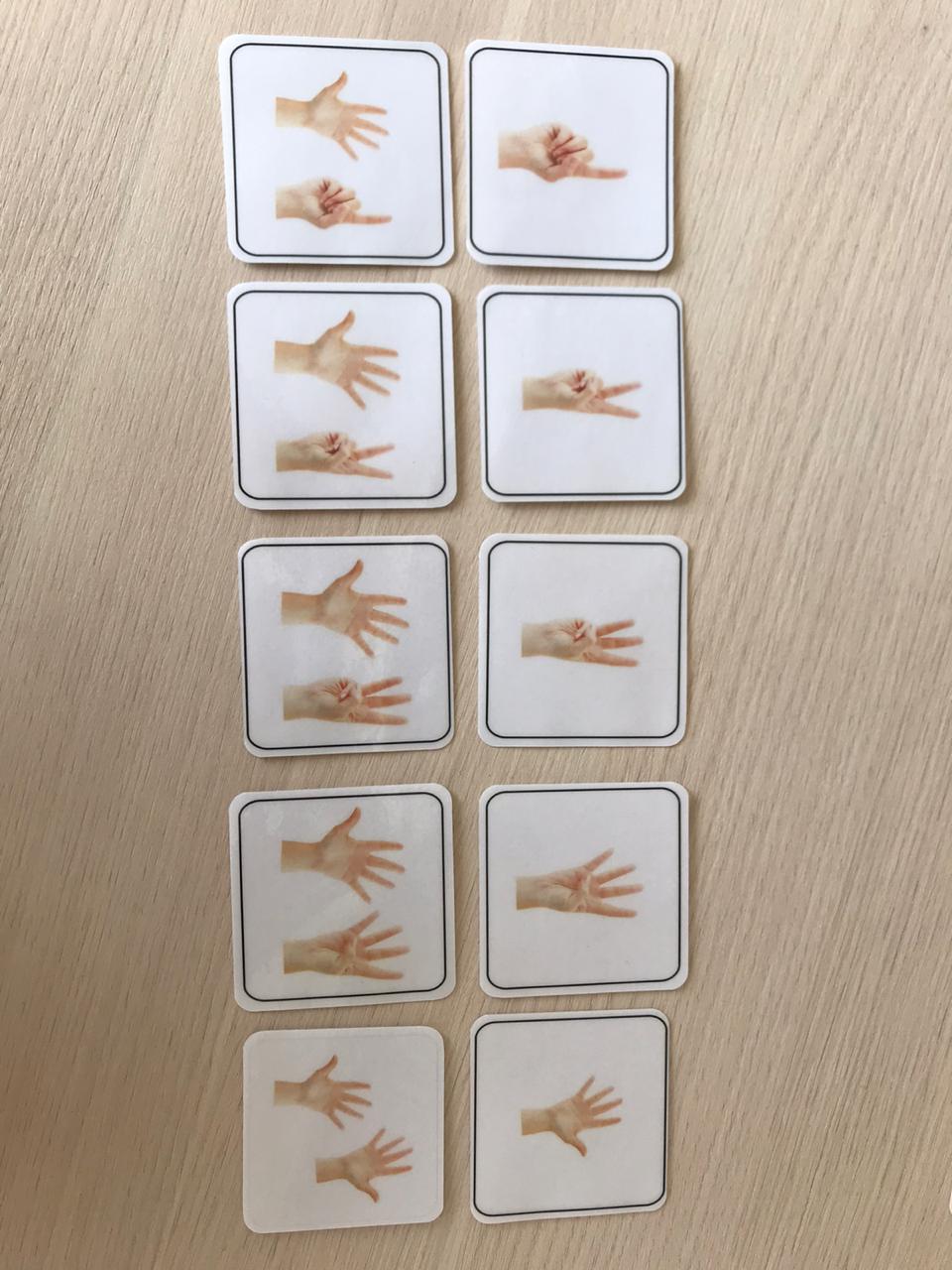 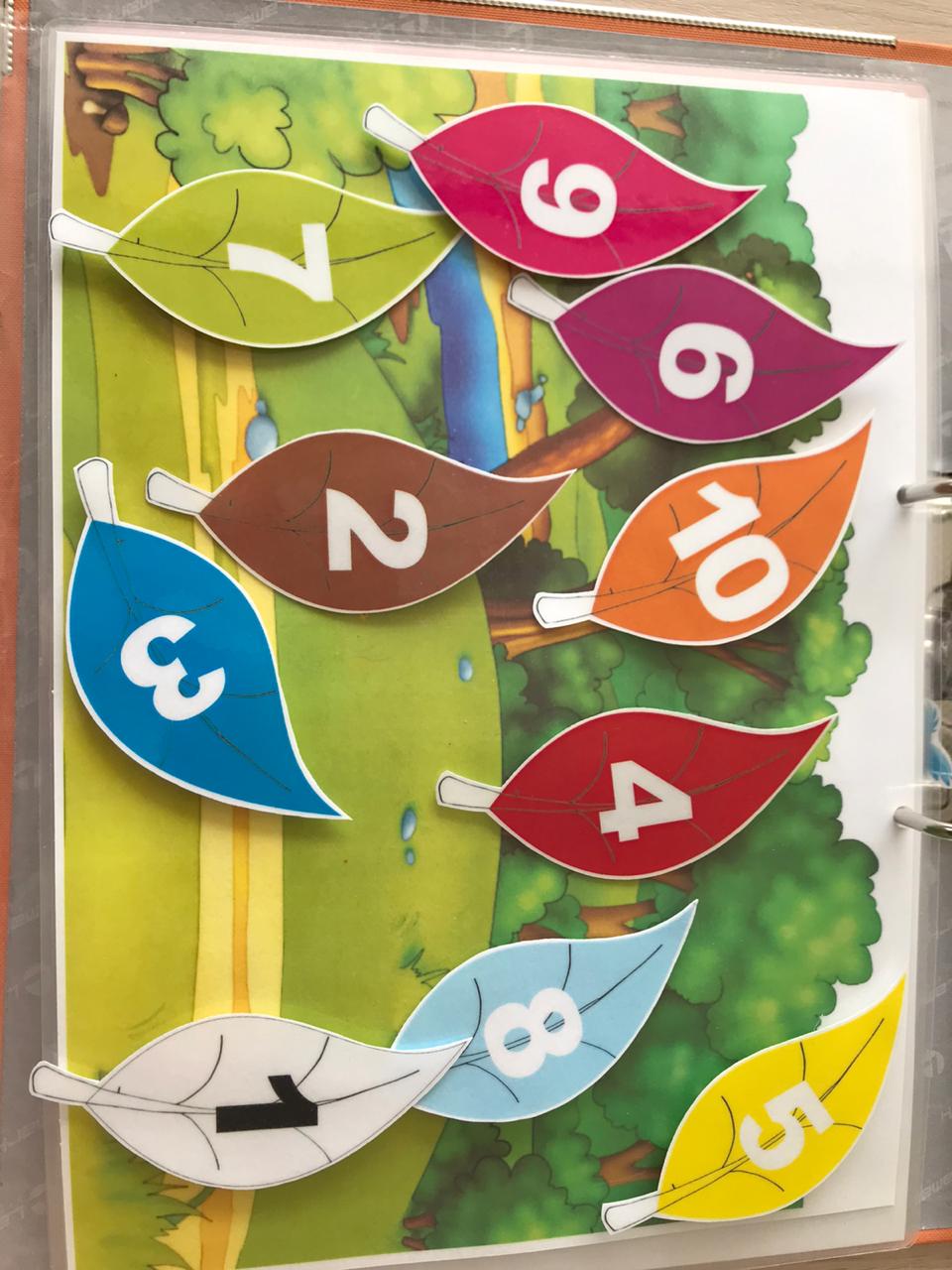 «Птицы»
Каждый ребенок берет /получает один из конвертов: «Синицы», «Снегири», «Лебедь», «Дятел», «Утки», «Воробьи». Во время составления пазла воспитатель уточняет название птицы, его характерные особенности внешнего вида, перелетная – неперелетная, зимующая – не зимующая. Можно расширять активный словарь детей новыми словами «Воробей - воробушек», «Утка - утенок», «Лебедь - лебедушка», «Синица синичка» и др. Дети обмениваются конвертами, и игра продолжается.
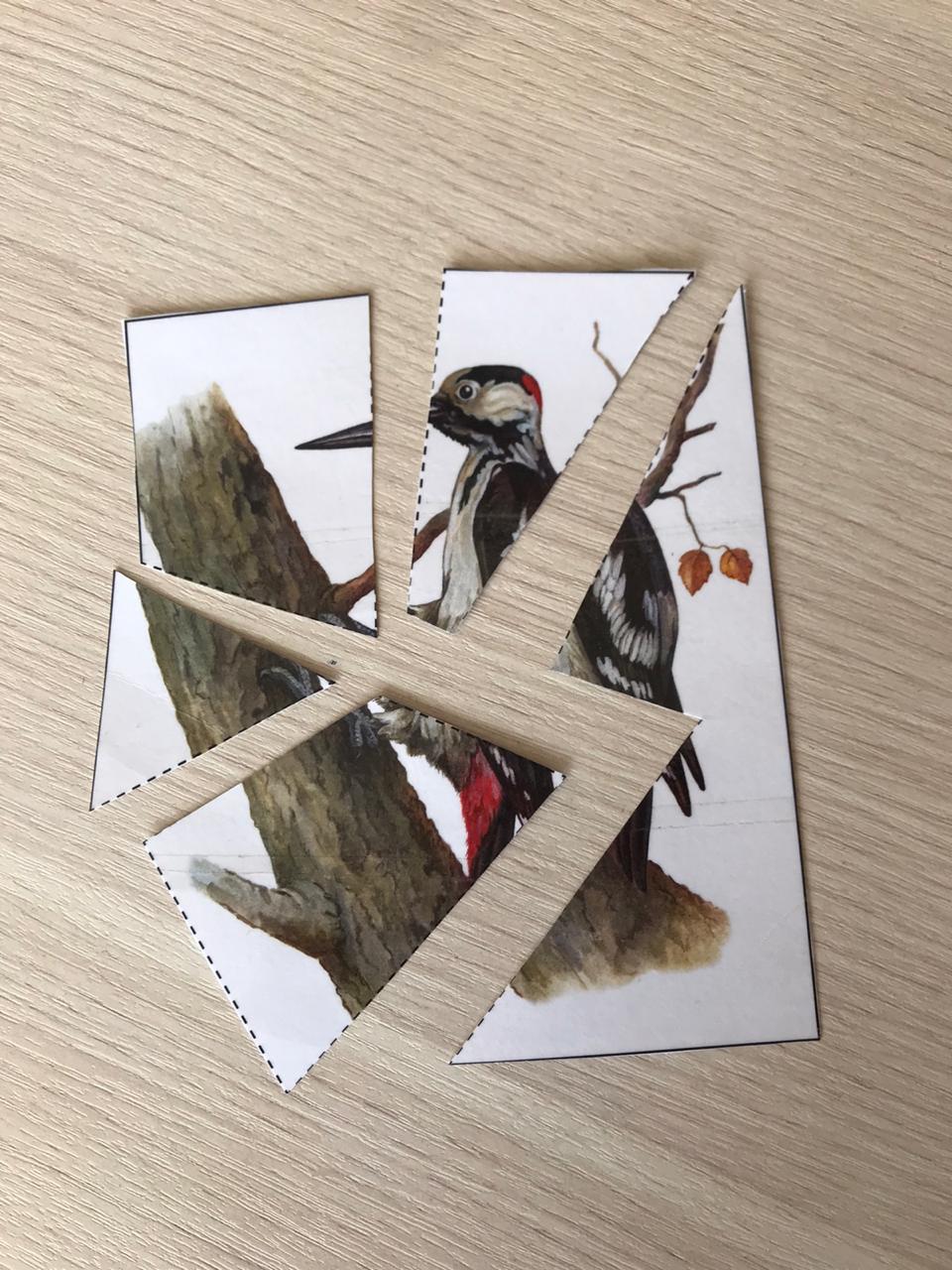 «Безопасное поведение на природе»
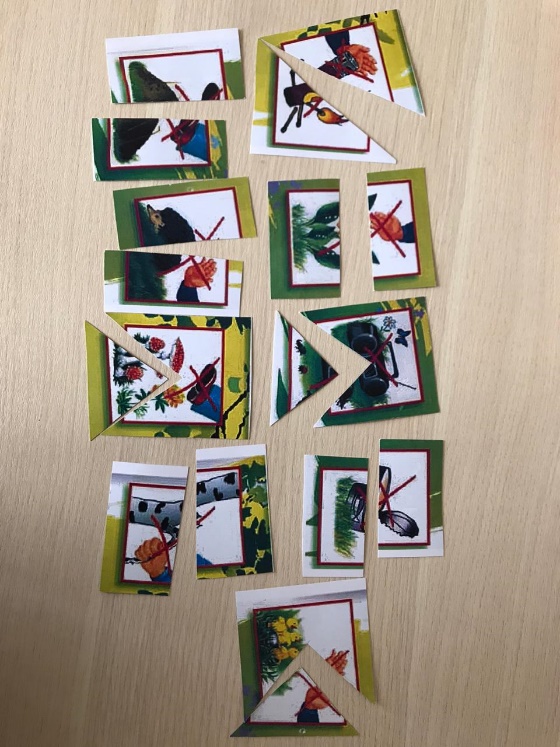 Ребенок играет индивидуально. В ходе составления цельной картинки закрепляются представления о том, что человек – часть природы, он должен беречь, охранять и защищать ее. Подводить детей к пониманию того, что жизнь человека на Земле во многом зависит от окружающей среды: чистый воздух, вода, лес, почва благоприятно сказывается на здоровье и жизни человека. Закреплять умение правильно вести себя на природе (любоваться красотой природы, наблюдать за растениями и животными, не нанося им вред).
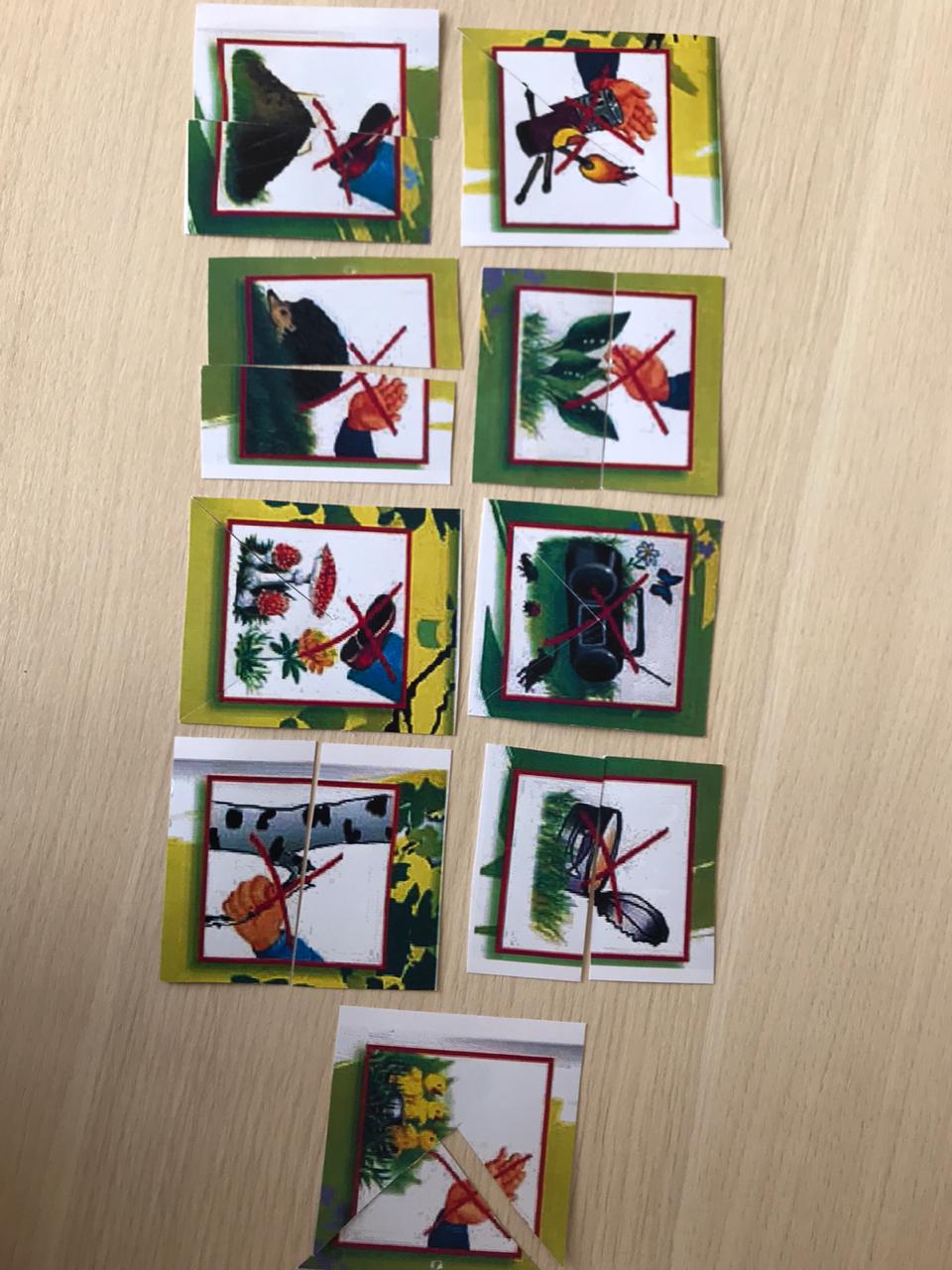 «Найди пару и скажи куда…»
Ребенок играет индивидуально. Ребенок находит парную картинку и прикрепляет ее соответственно под указанной стрелкой, при этом объясняя: «Машина едет направо», «Самолет летит налево», «Правая рука», «Левая нога» и т.д.
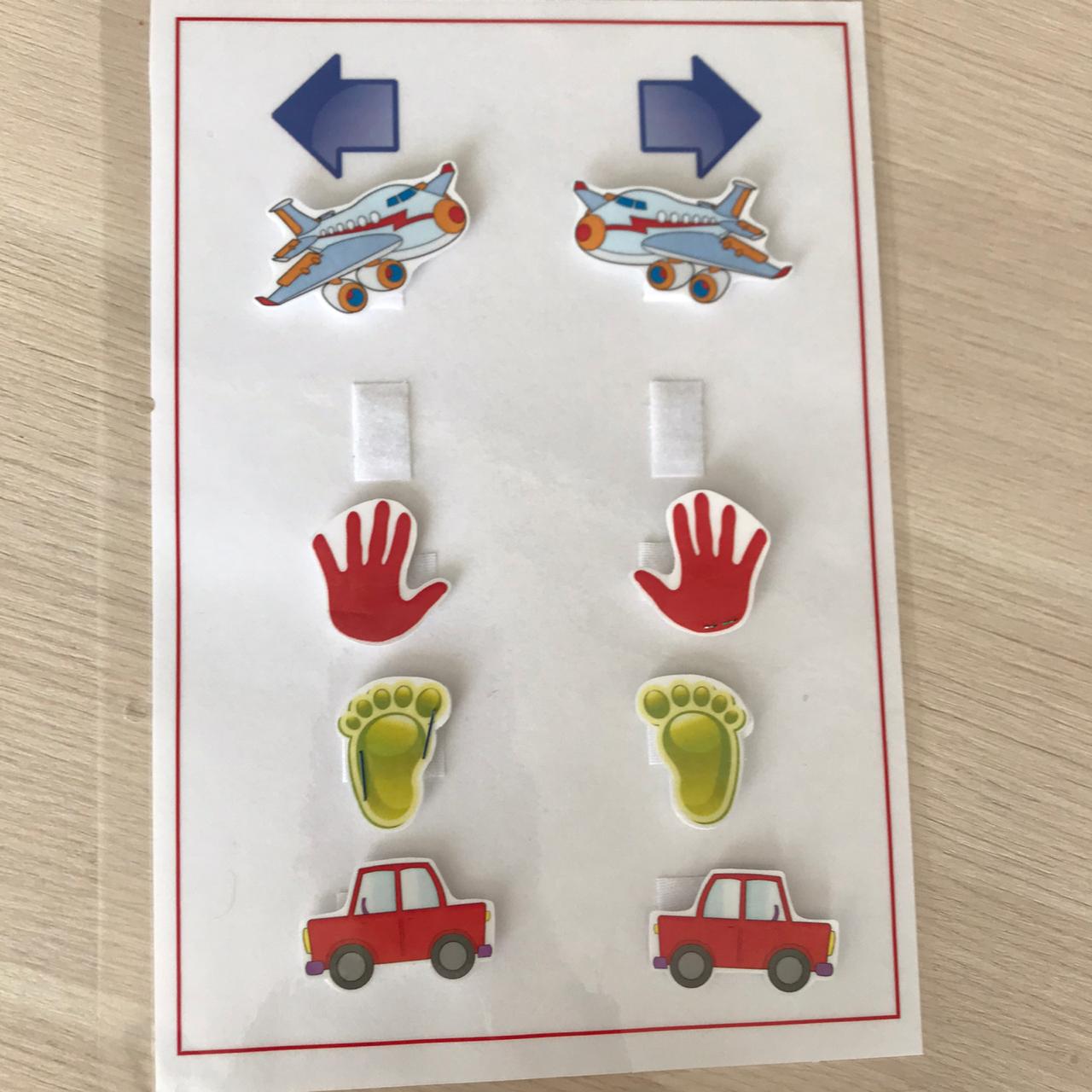 «Кто живет в лесу» и 
«Кто живет во дворе»
Играют двое детей. Дети берут/получают картину (игровое поле) с изображением леса/двора. По очереди берут из коробки картинку с изображением домашнего/дикого животного и раскладывают на игровом поле в соответствии с сюжетом. Выигрывает тот, кто разложит изображение животных  раньше и без ошибок.
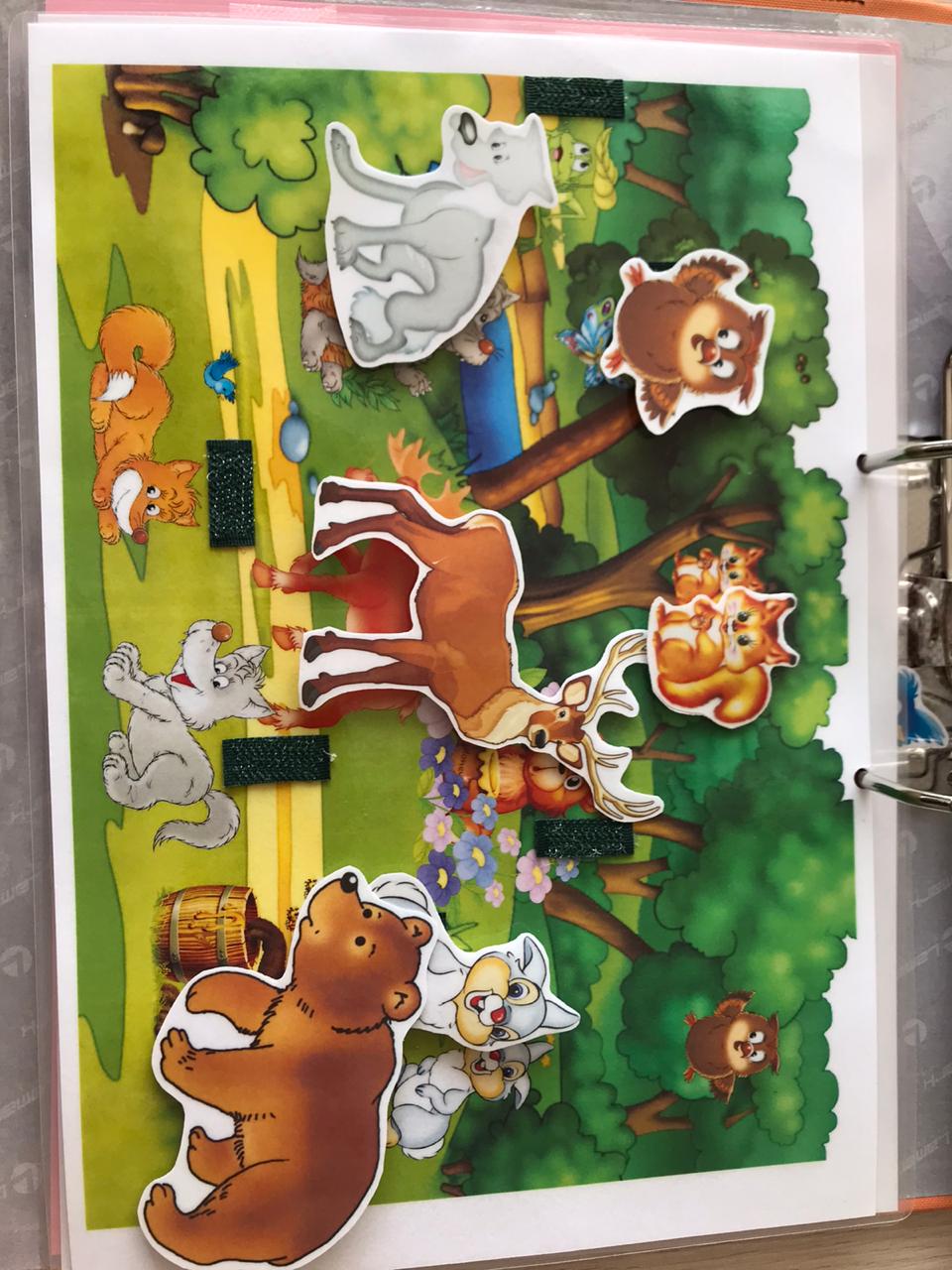 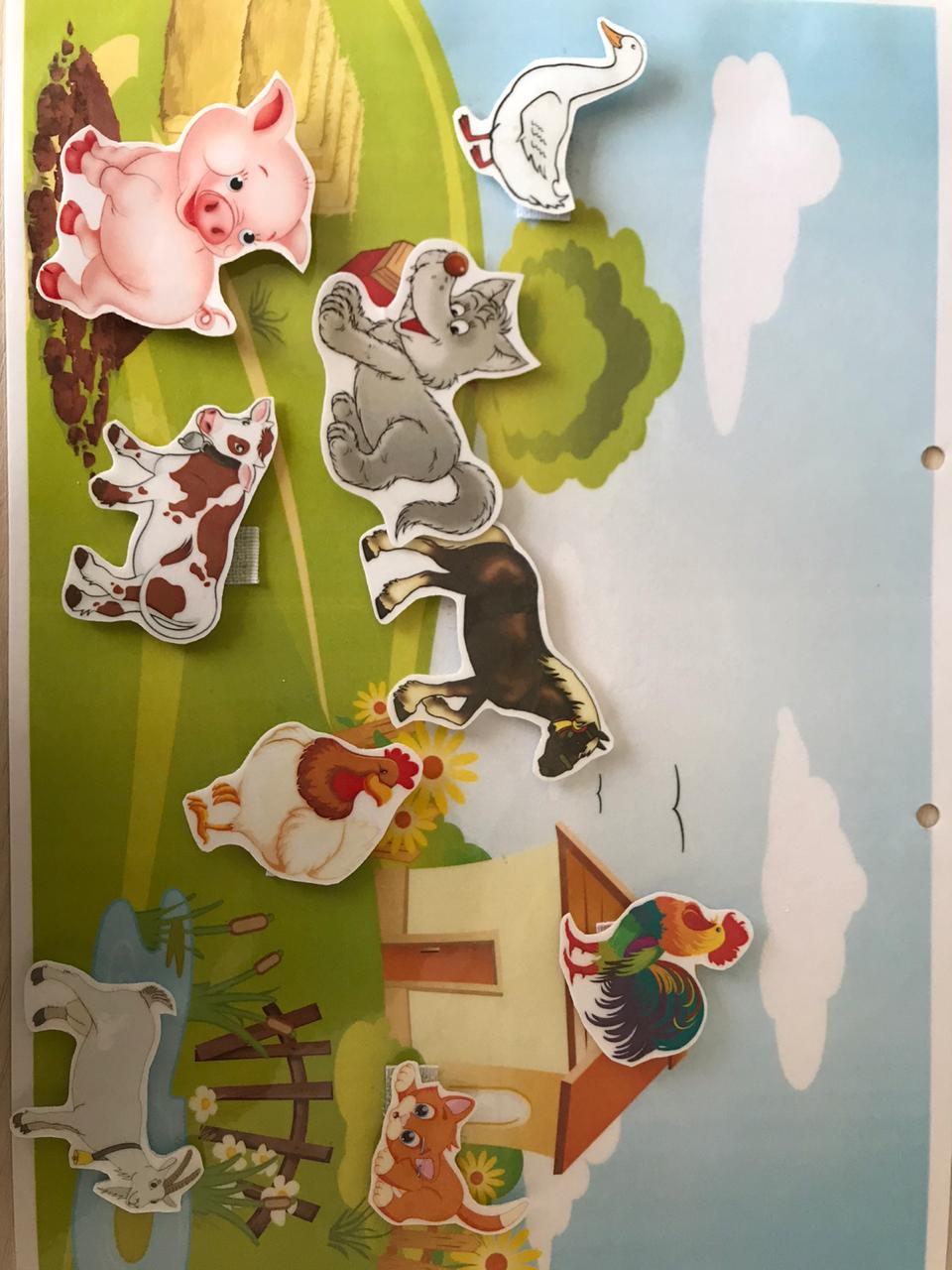 «Что растет на грядке» и 
«Что растет на дереве»
Вариант: аналогично проводится игра «Что растет на грядке», «Что растет на дереве». В ходе игры расширяются представления о домашних животных (повадки, зависимость от человека, польза, расширяется словарь «ферма, конюшня, конура и т.д.»), о диких животных (как добываю пищу, готовятся к зимней спячке: еж зарывается в осенние листья, медведи зимую в берлоге, заяц меняет цвет меха и питается корой деревьев, олени добывают мох из-под снега и т.д.) Силуэтно вырезанные изображения диких и домашних животных, овощей и фруктов красочные и яркие, что вызывает у детей желание играть долго, поднимает настроение. Дети обмениваются карточками, и игра продолжается.
«Что растет на грядке» и 
«Что растет на дереве»
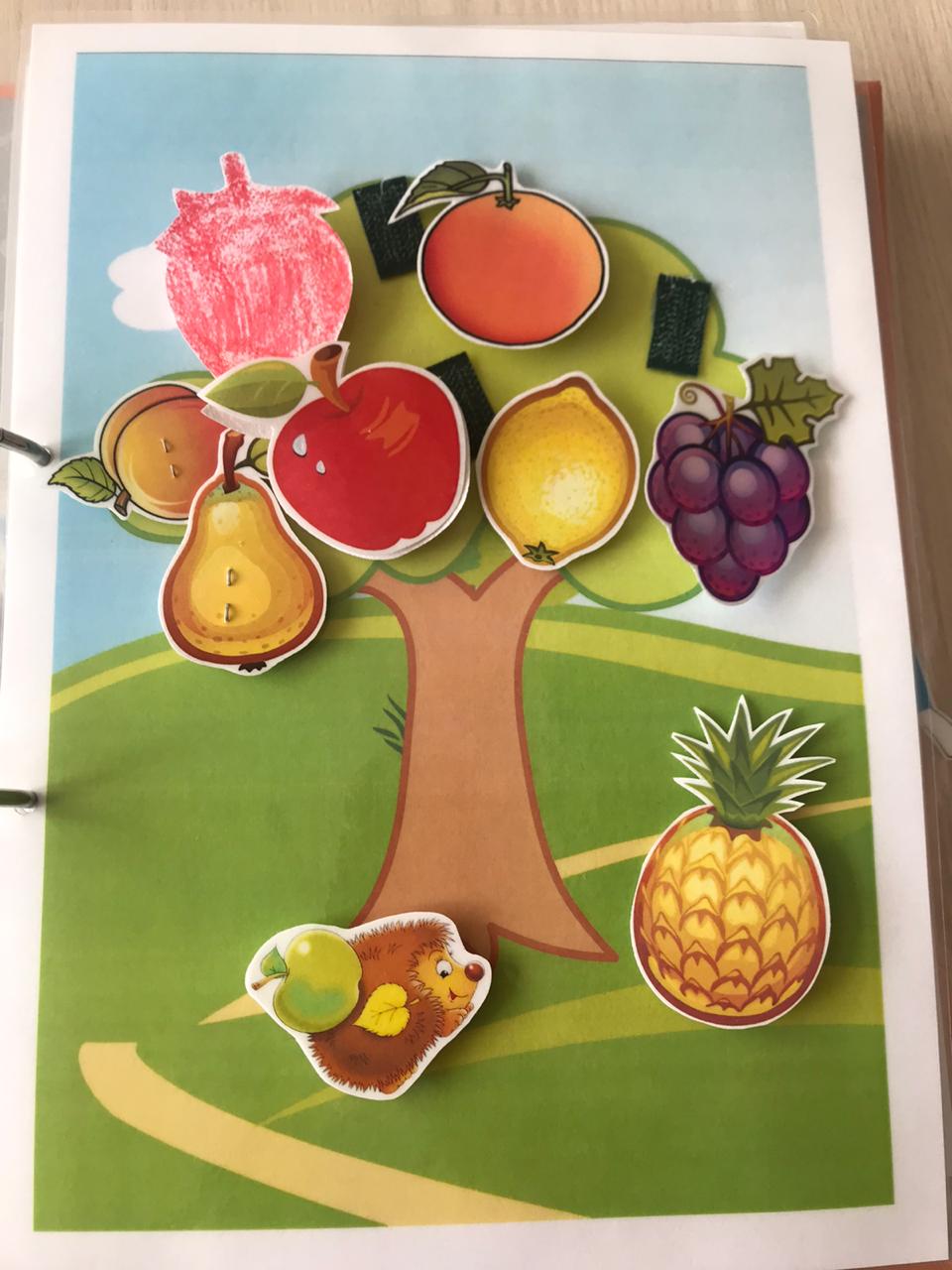 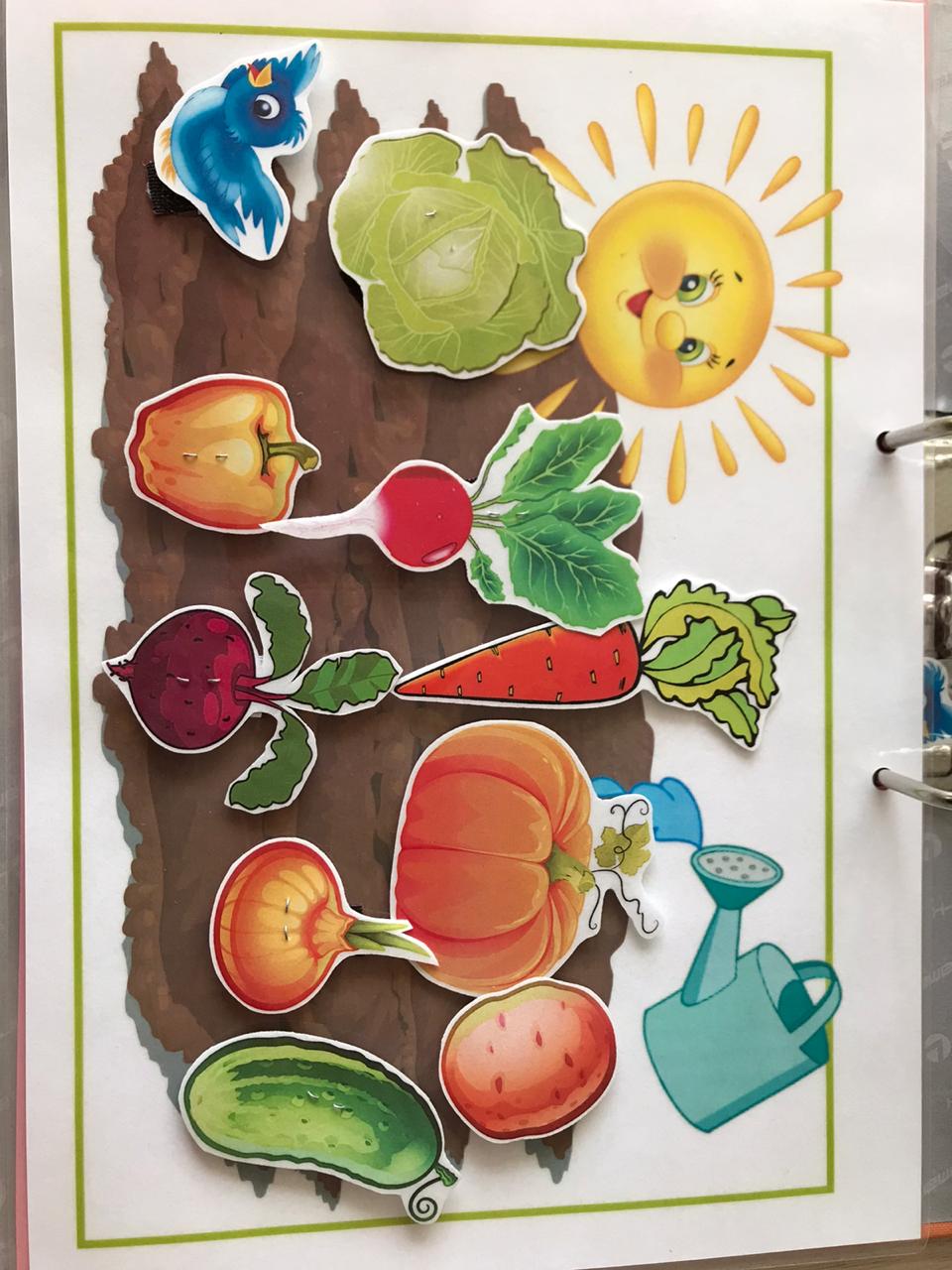 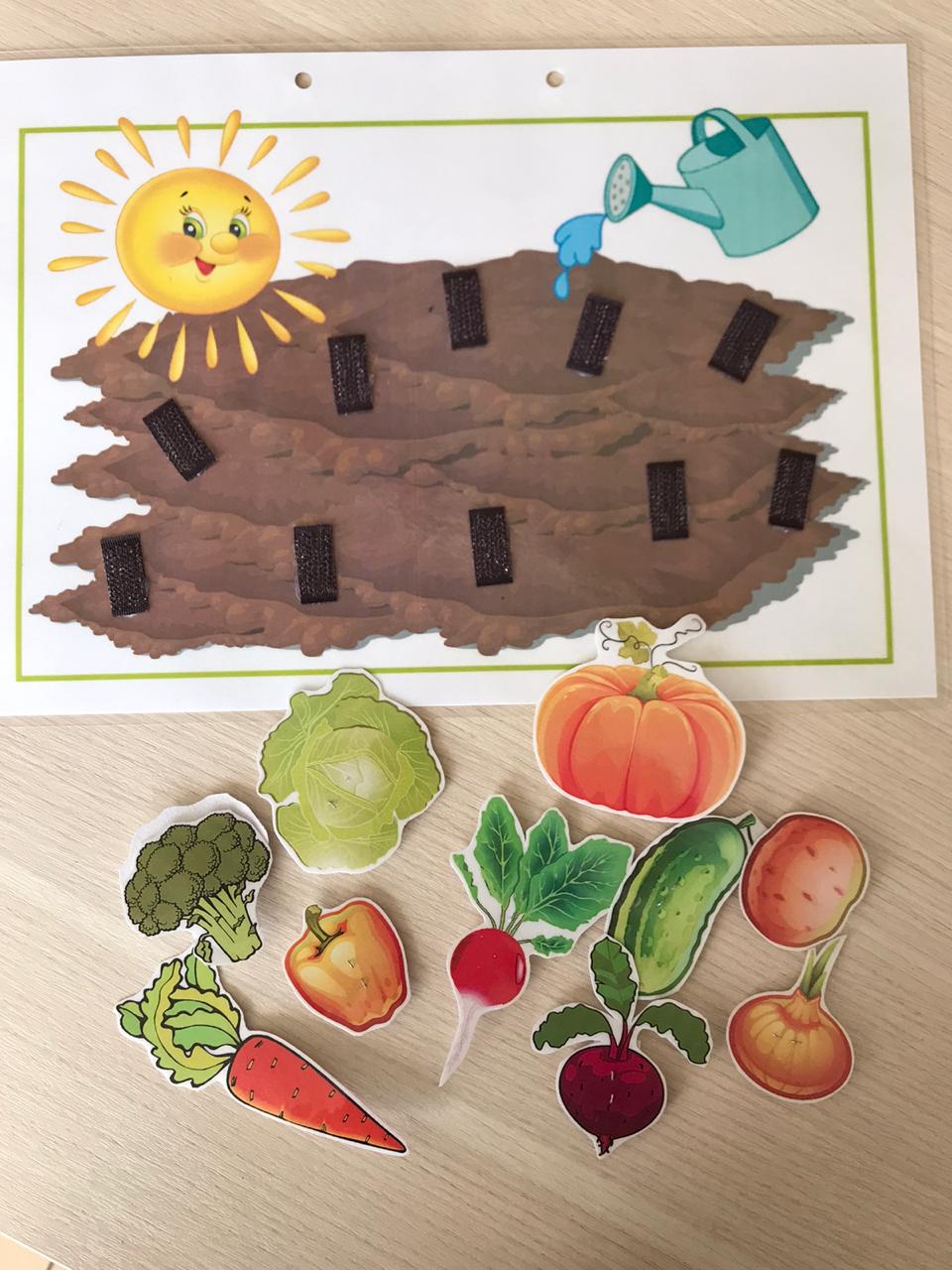 Крепятся на липучки
«Разложи по цвету»
Ребенок играет индивидуально. Ребенку предлагается взять из коробки картинку и найти соответствующий цветовой сектор на игровом поле и прикрепить картинку.
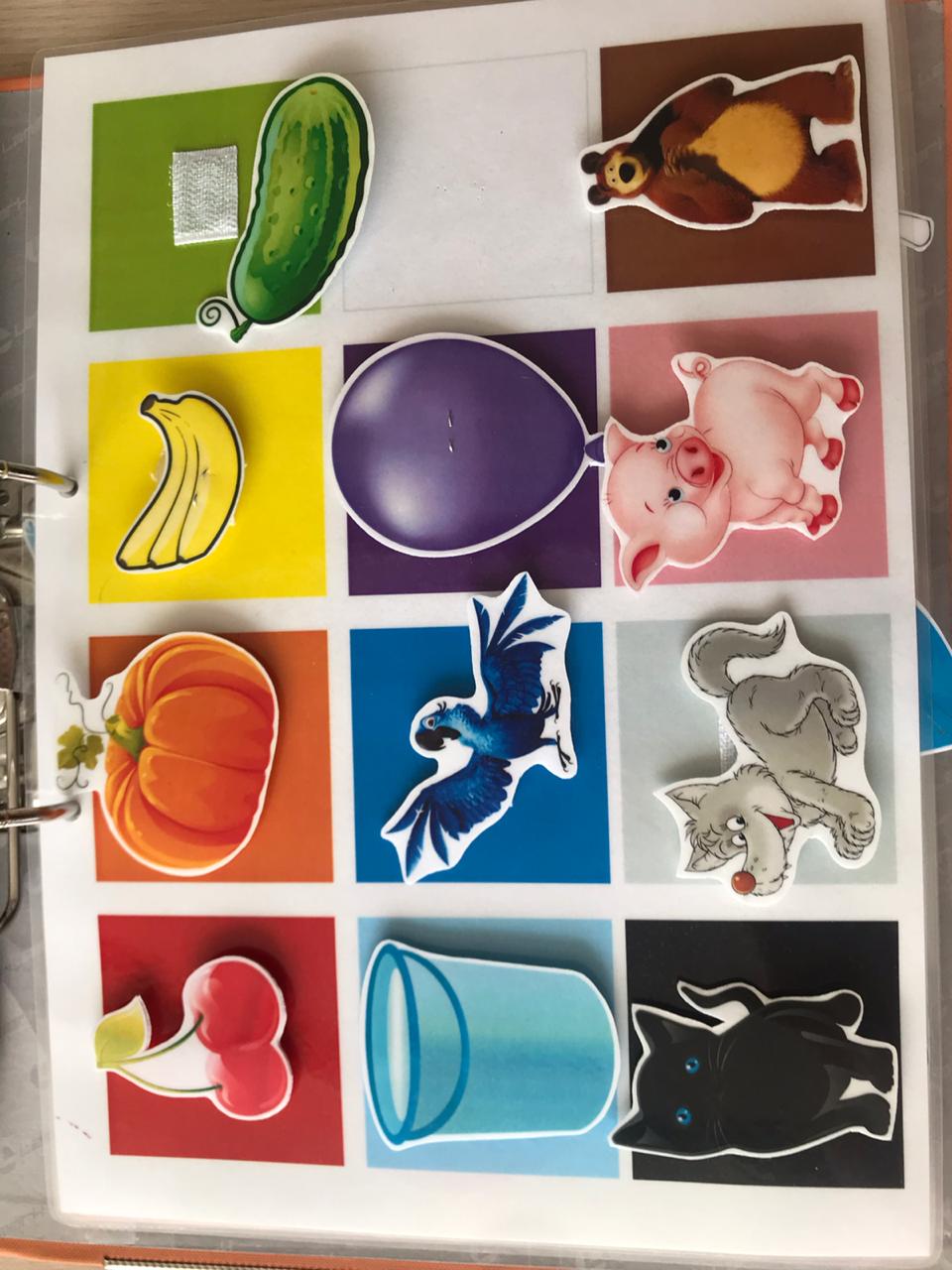 «Паровоз везет транспорт»
Ребенок играет индивидуально. Ребенку предлагается взять из коробки картинку и заполнить вагончики поезда различными видами транспорта (водный, воздушный, наземный, грузовой, пассажирский, строительный).
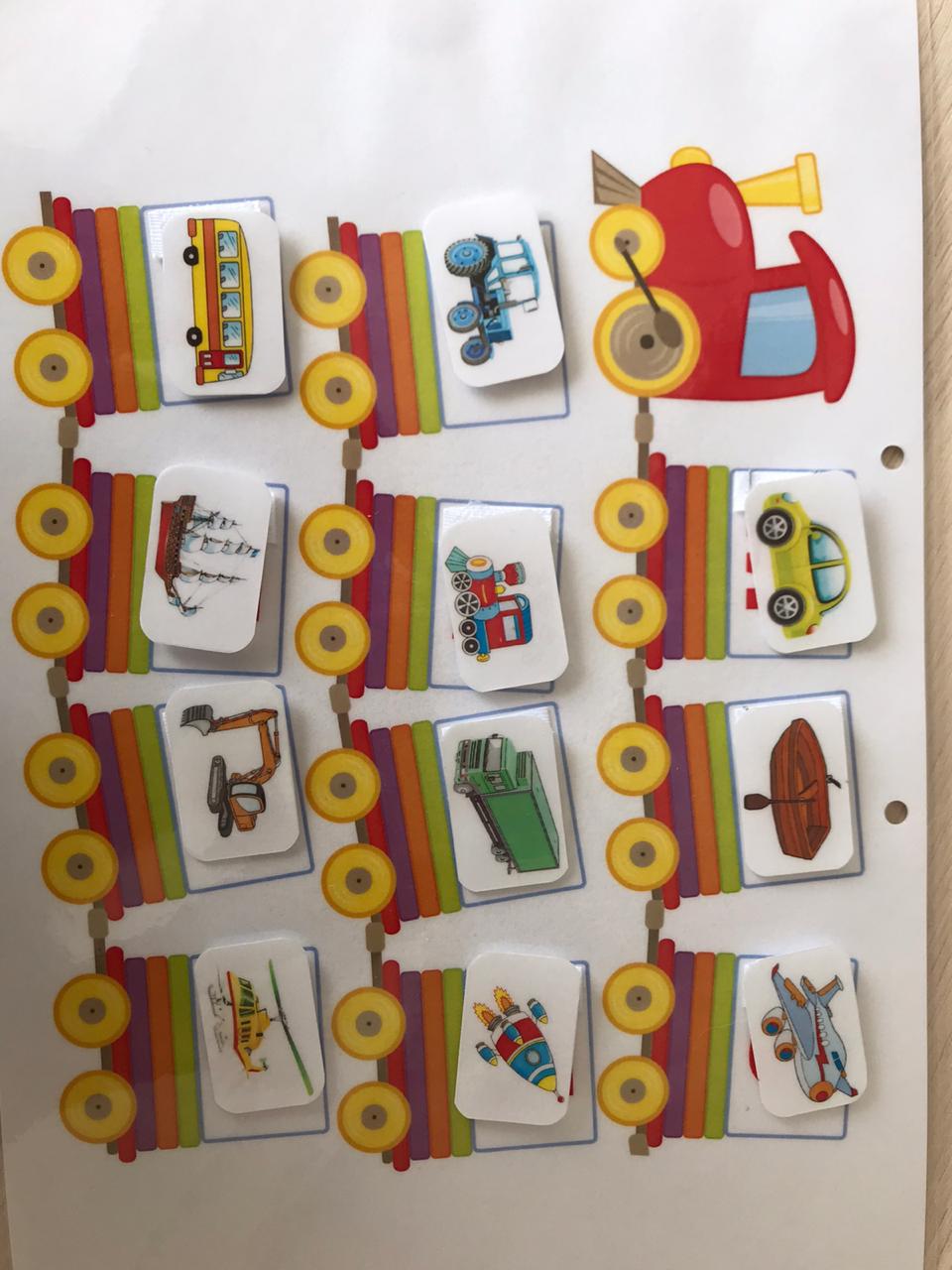